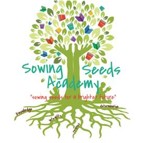 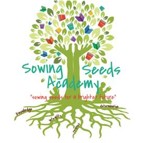 Sowing Seeds Academy
EMPLOYMENT APPLICATION
Position applied  for:   _________________________________  Date of Application:   _______________________

Name:  _________________________________________________      Social Security #:  ______________________
	last                      first                  middle

Address:  __________________________________________________________________________________________     
                                street                                                 city                                     state                       zip

 Telephone:  _(_____)____________________    Driver’s or Chauffeur’s License #  _________________________

	Single                        Married 	       No. of dependents  _________    Ages:  _______________

Spouse’s Employer:  _____________________________________________   Phone:  _________________________

Spouse’s Occupation:  ___________________________   Address:  _______________________________________
RECORD OF PRIOR EMPLOYMENT (Most recent 1st )
Employer’s Name    ___________________________________  Dates of Employment:    _____________________

Address:  ____________________________________________    Job Responsibilities:  ________________________ 

Hourly Rate/Salary:  _______________________________         Reason for Leaving: _________________________
Employer’s Name    ___________________________________  Dates of Employment:   _____________________

Address:  ____________________________________________   Job Responsibilities:  _________________________ 

Hourly Rate/Salary:  _______________________________         Reason for Leaving:  ________________________
Employer’s Name    ___________________________________  Dates of Employment:   _____________________

Address:  ____________________________________________   Job Responsibilities:  _________________________ 

Hourly Rate/Salary:  _______________________________         Reason for Leaving:  ________________________
Are you employed at the present with the 1st firm listed?	      Yes         	             No

Are you a high school graduate?  	                                Yes 	             No 

Did you attend college?                                                                    Yes	             No

Name of college?   ______________________ How long attended? _______  What  Degree? ______________	
Are you in good health?			      Yes	             No	

Describe any physical infirmity which your effect job performance:  ___________________________________
____________________________________________________________________________________________________

Why do you desire this position and why are you qualified:  ___________________________________________
____________________________________________________________________________________________________
1
WORK RELATED REFERENCES (no personal references please)
Reference Name: _______________________________________  Phone Number:  _____________________

Address:  ______________________________________________________________________________________
_______________________________________________________________________________________________
_______________________________________________________________________________________________

Reference Name: _______________________________________  Phone Number:  _____________________

Address:  ______________________________________________________________________________________
_______________________________________________________________________________________________
_______________________________________________________________________________________________

Reference Name: _______________________________________  Phone Number:  _____________________

Address:  ______________________________________________________________________________________
_______________________________________________________________________________________________
_______________________________________________________________________________________________
Do you or have you ever used controlled substances?	                        Yes                       No		
Have you ever been convicted of a felony or misdemeanor?	Yes	   No

If so, describe all details:  _______________________________________________________________________

Have you ever been accused of child abuse?		Yes	    No

Have you ever been convicted of child abuse?		Yes	    No

Have you ever been accused of child neglect?		Yes	    No		
Have you ever been  convicted of child neglect?		Yes	    No

If so, describe details :  _________________________________________________________________________

Do you have the desire to work with young children?  		Yes	    No 

Do you love children?				Yes	    No

Signature:  _________________________________________________     Date:  __________________________
                          (This application is considered incomplete if all questions are not answered)
BELOW TO BE COMPLETED WHEN HIRED:

Do you understand the PERSONAL POLICIES of Sowing Seeds Academy?
      (do not sign until the Director has explained to you)		        Yes	         No
Have you read and do you understand the penalties of Sowing Seeds Academy
    PROGRESSIVE SCHEME? 
    (do not sign until the Director has explained to you)  		        Yes                    No
All  new and returning staff members at Sowing Seeds Academy will 
be on a SIX (6) MONTH PROBATION PERIOD.  Do you understand this?	         Yes 	         No
Giving false information on this application will subject employee to 
Immediate dismissal.  Do you understand this?		         Yes	         No

Signature:  _________________________________________________       Date:  ________________________
2